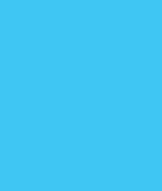 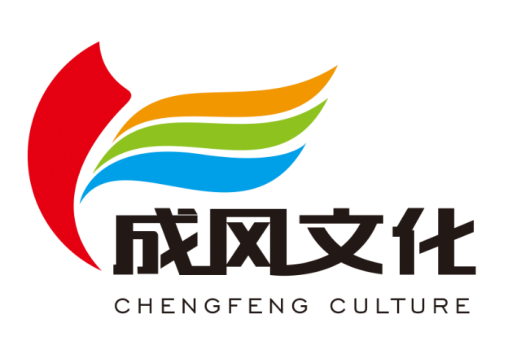 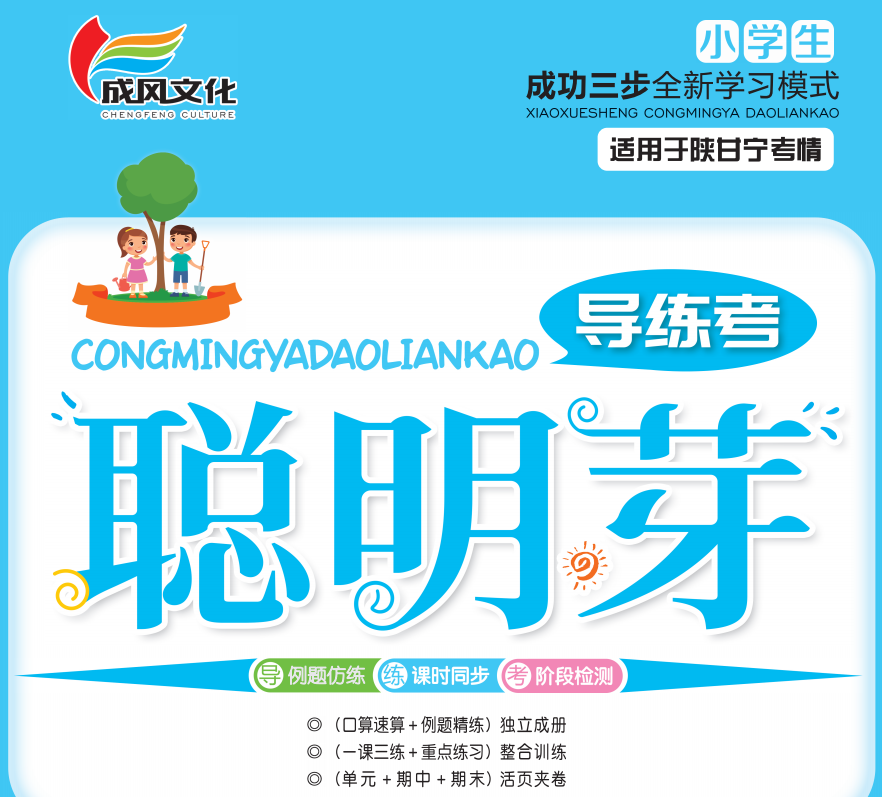 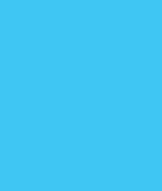 6年、月、日
第2课时认识平年和闰年
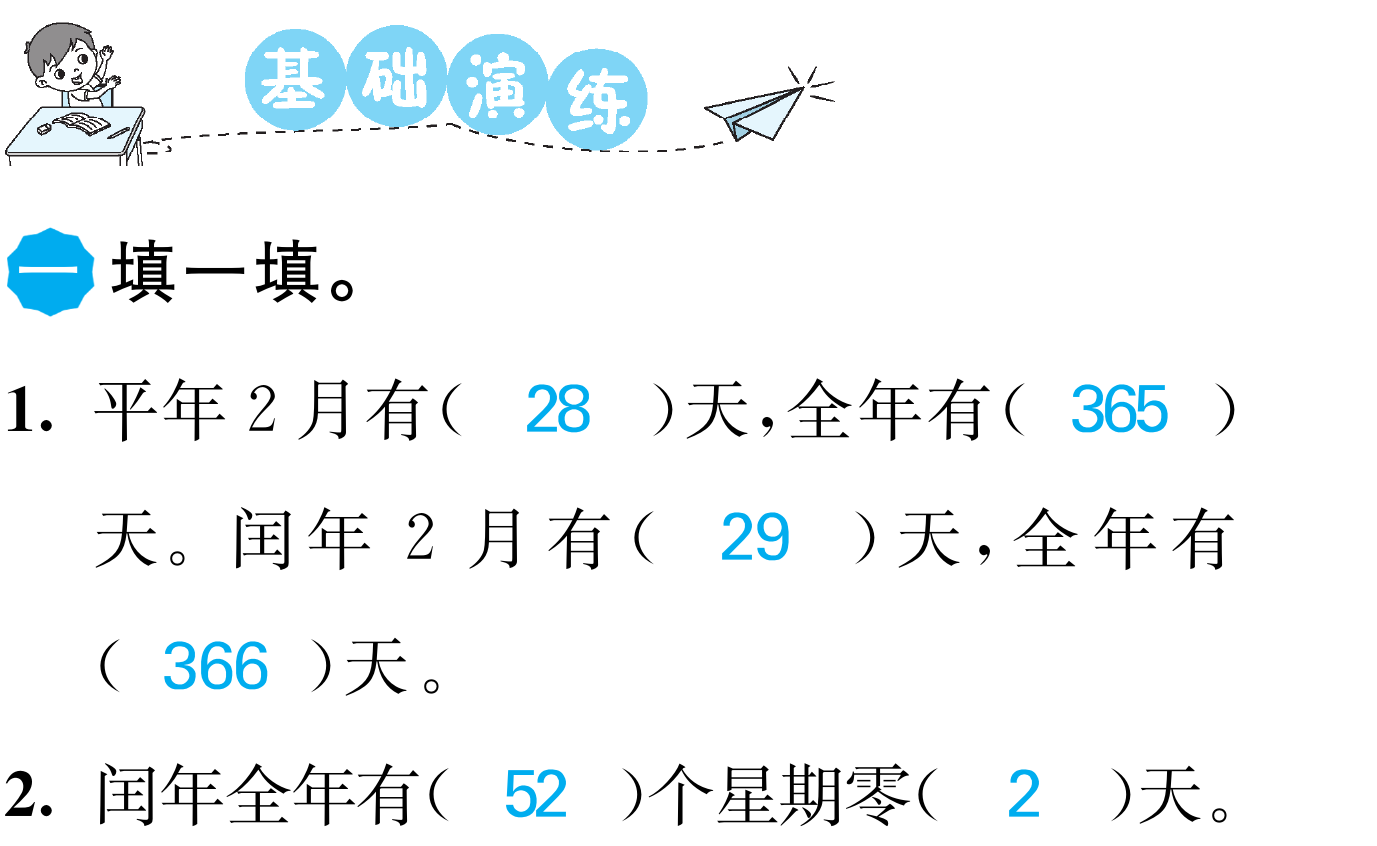 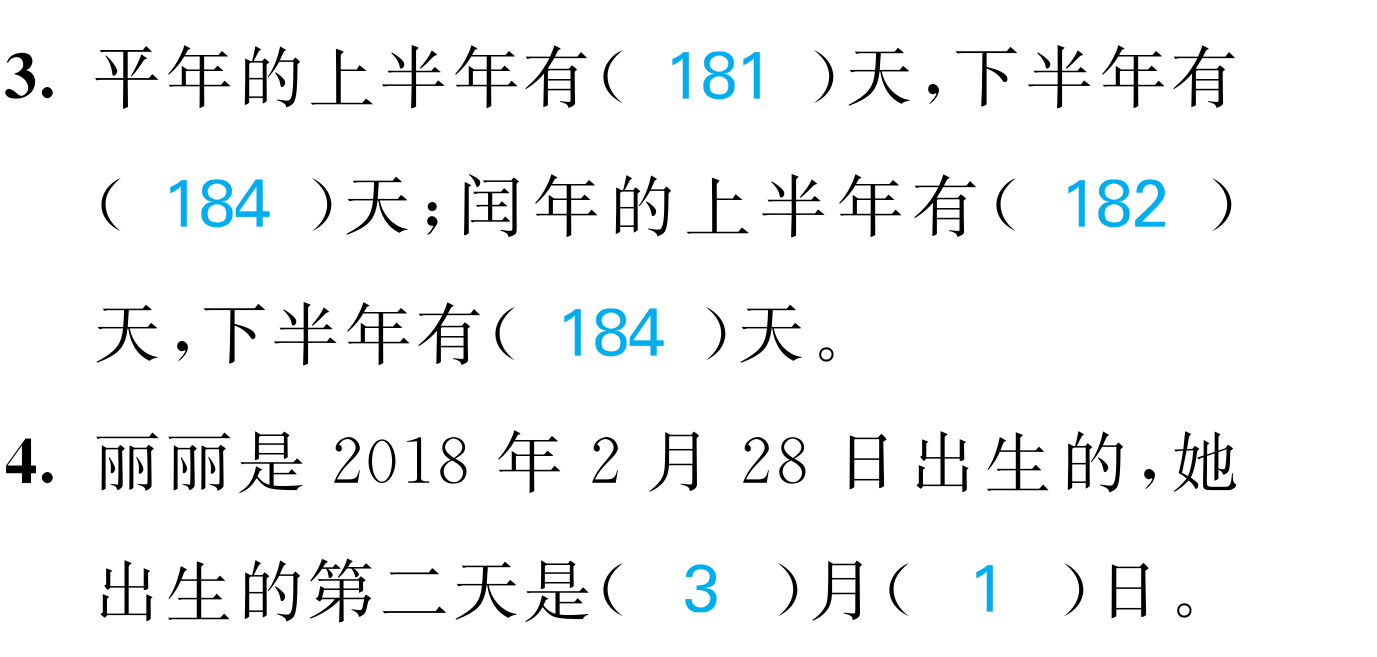 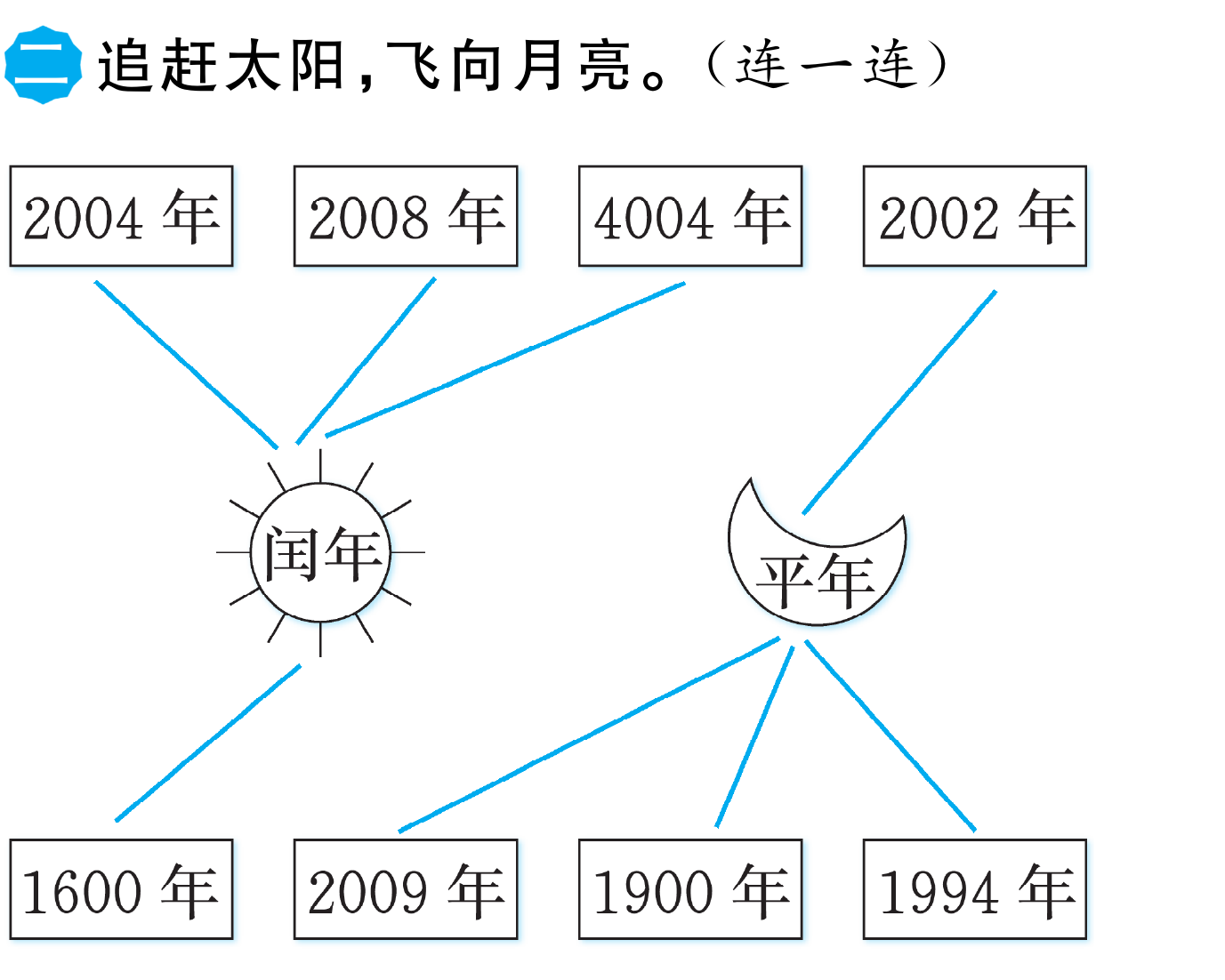 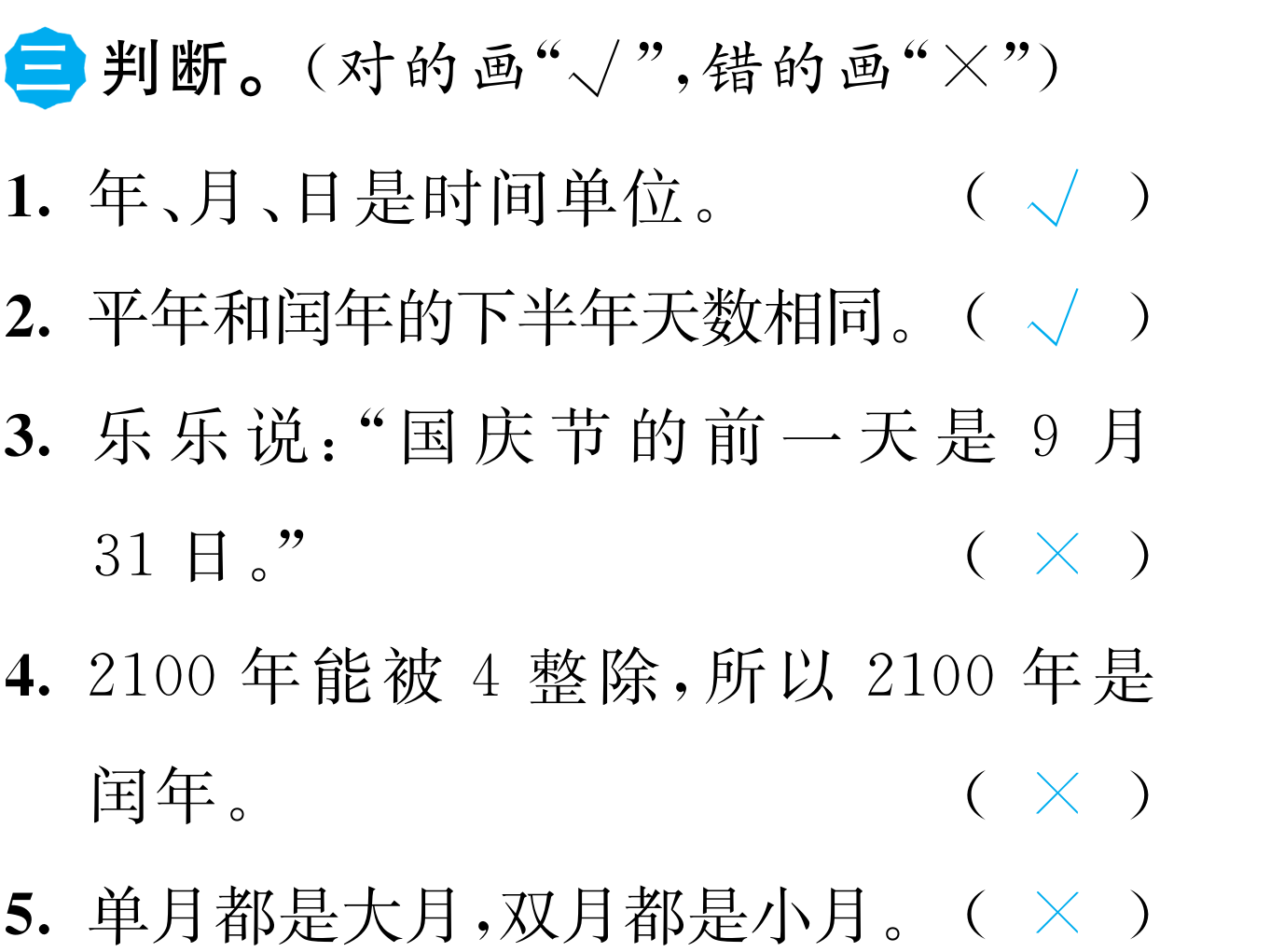 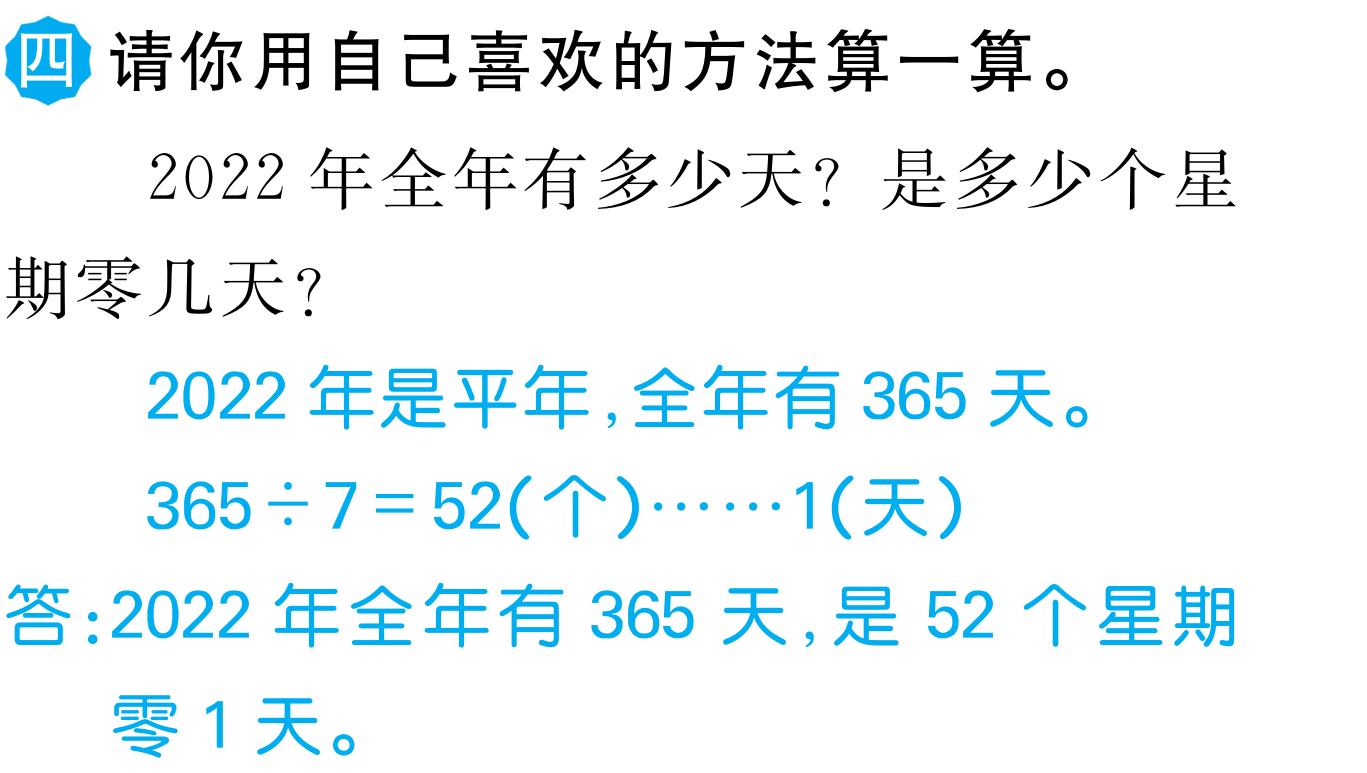 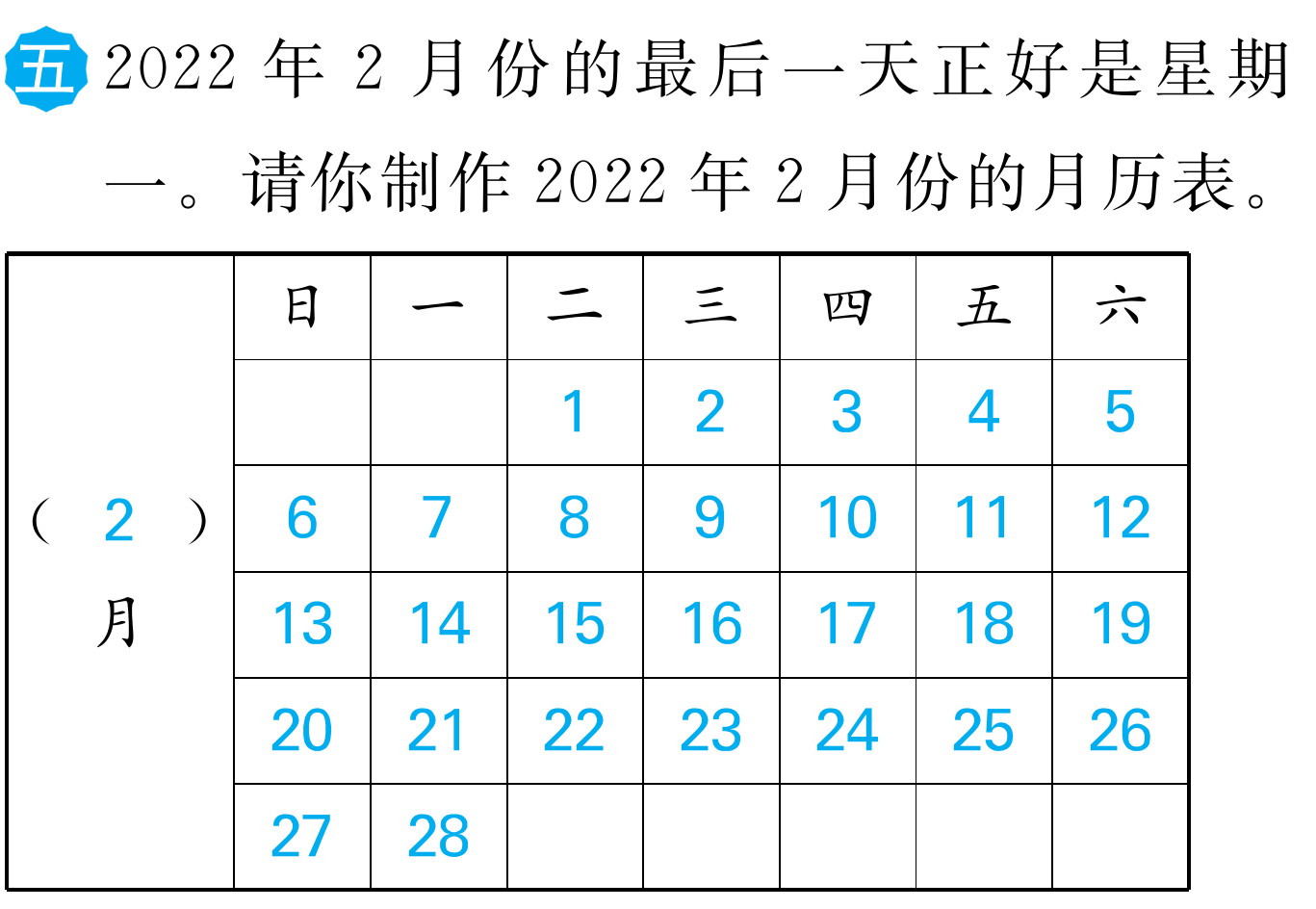 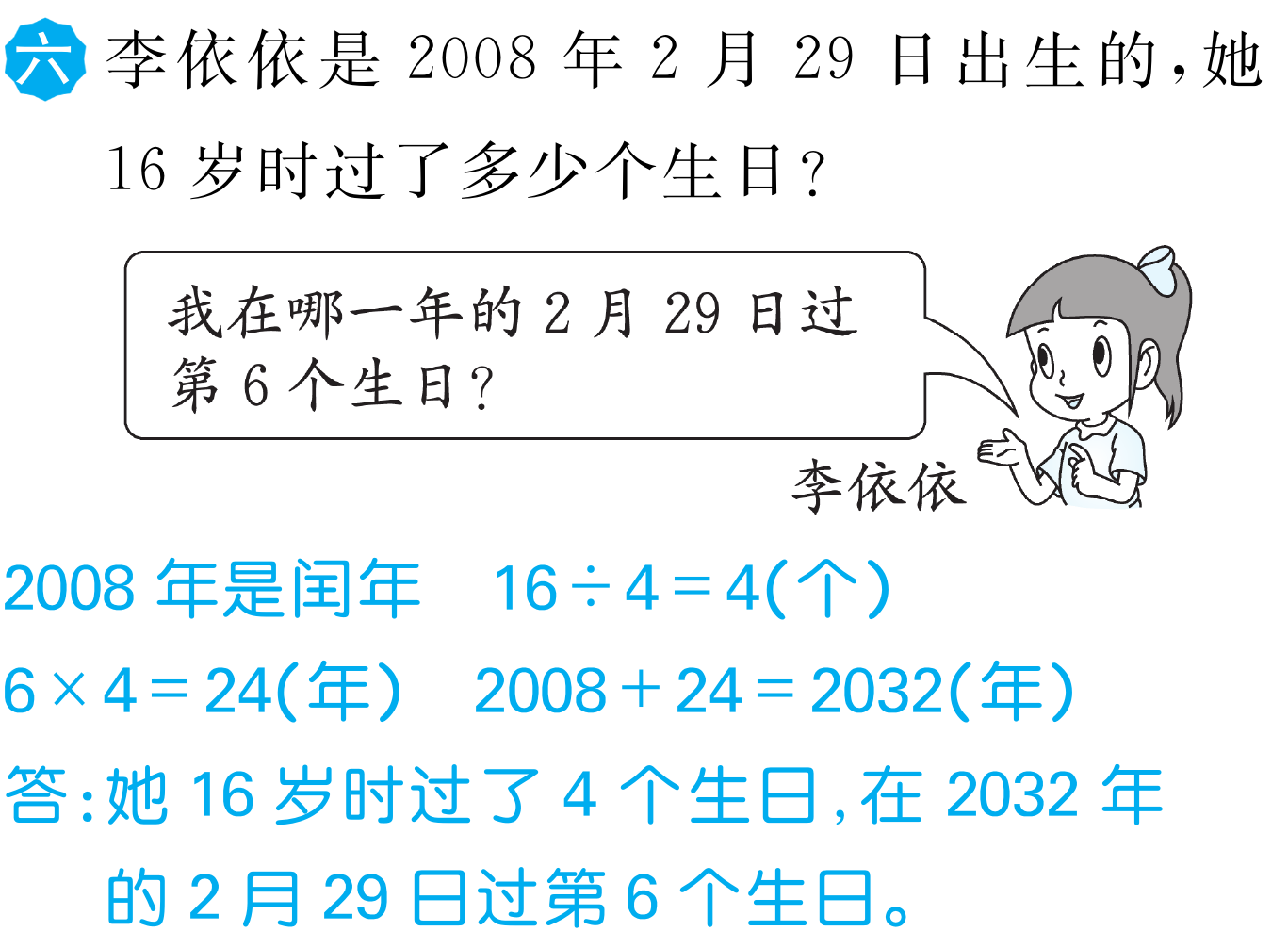 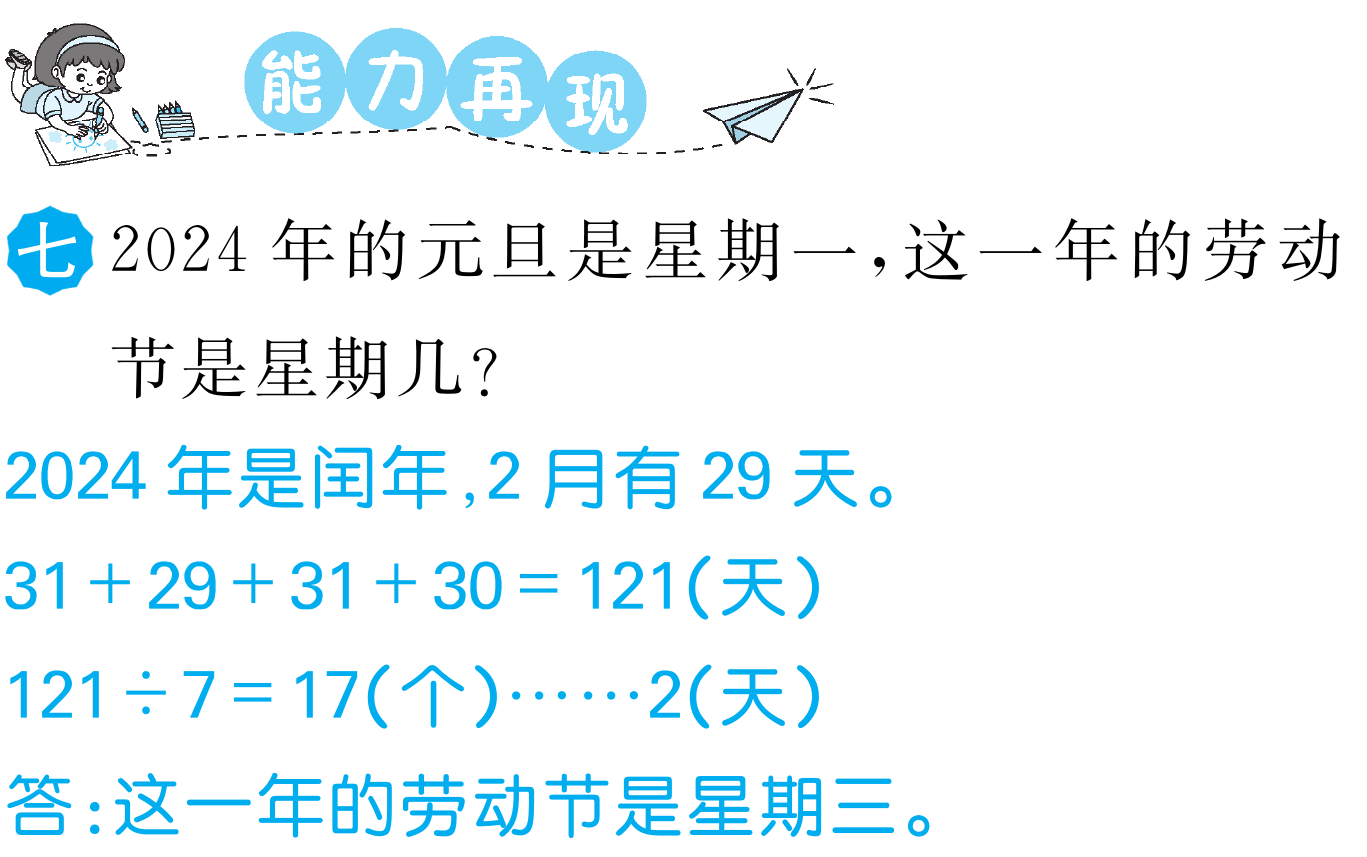 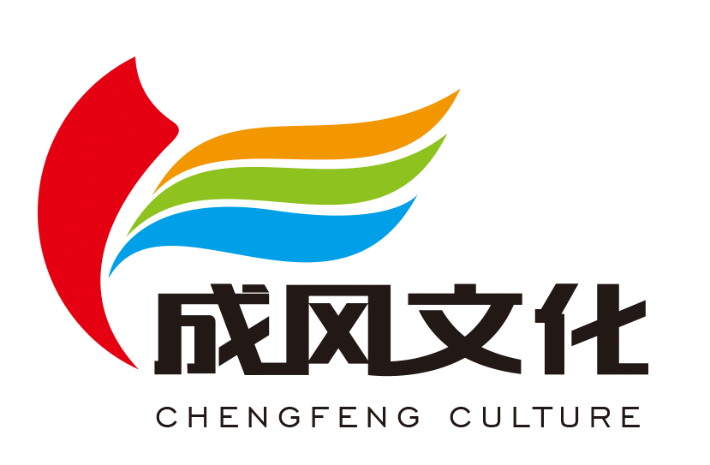 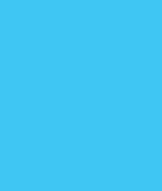 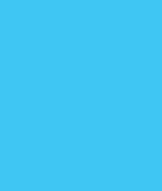 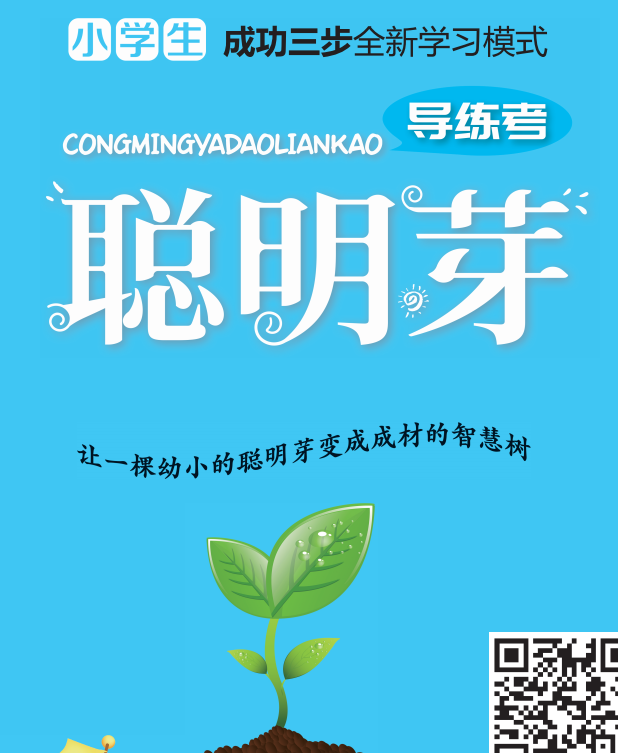 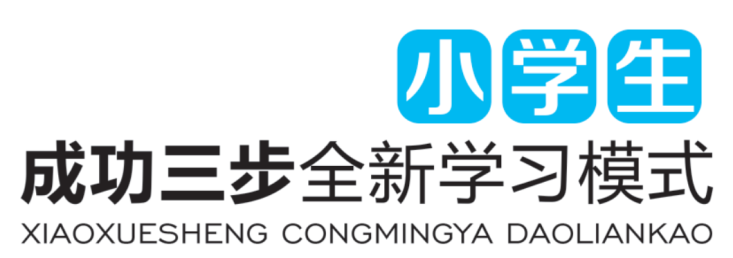 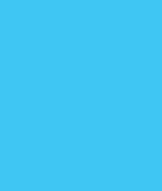 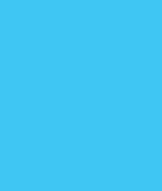